Демократия
Демократия прямая и представительная
Слово «демократия» пришло к нам из греческого языка и переводится как «власть народа». В Древней Греции этим термином обозначалась особая форма общественного устройства, когда большинство свободных мужчин, граждан имели право участвовать в управлении делами государства. 
Демократия – форма политического устройства, основанная на принципах народовластия, верховенства закона, политического плюрализма, свободы и равноправия граждан.
Демократия – политический режим при котором народ или его большинство является источником и носителем власти
Признаки прямой демократии
Предоставлении всему взрослому населению права участвовать в обсуждении и принятии общественно значимых, государственных решений;
Предоставлении всем гражданам равных и действенных возможностей для изложения своих взглядов, для участия в обсуждении проблем;
Обеспечение равного голосования, когда голос каждого человека имеет одинаковую силу;
Признаки прямой демократии
Введение равных возможностей для участия в определении повестки дня, то есть в принятии решения, какие вопросы и в какой последовательности следует обсуждать. Это существенный критерий непосредственной (прямой) демократии, так как не включение того или иного вопроса в повестку дня означает, что он не будет рассматриваться даже тогда, когда часть граждан будут считать его важным;
Подчинение меньшинства большинству при принятии решений и их выполнении
Интересно отметить, что известные древнегреческие философы Платон и Аристотель слово «демократия» употребляли с оттенком недоброжелательности. В этой недоброжелательности было заключено понимание того, что прямая демократия имеет ряд существенных недостатков:
Во-первых, широкие народные массы далеко не всегда обладают знаниями и умениями, необходимыми для компетентного решения сложных государственных задач. Часто они действуют импульсивно, исходя из собственного понимания ситуации, сиюминутных интересов, под давлением эмоций, что не способствует принятию продуманных политических решений;
2. Во-вторых, при принятии коллективных решений обычно происходит размывание ответственности. Если решение принято всеми, то трудно найти тех, кто будет отвечать на его неисполнение, всегда есть возможность переложить ответственность за непродуманное решение на общее собрание, на безликую массу.
3. В-третьих, на больших территориях или при решении срочных, неотложных проблем прямую демократию просто трудно или невозможно реализовать. Американский политолог Роберт Даль (1915-2014) как-то подсчитал, что если в общем собрании примут участие 10 тыс. человек и все они захотят воспользоваться правом высказать свое мнение в течение 10 мин., то такое собрание превратиться в 200 восьмичасовых рабочих дней. Не трудно себе представить, что нормальная жизнь такого сообщества будет парализована.
Современное понимание демократии отличается тем, что народ признается источником власти, сувереном в государстве, но считается, что саму государственную власть в обществе должны осуществлять специальные органы, которым народ делегирует свое право на управление общественными делами. Эти органы формируются народом посредством выборов, они представляют народ, несут ответственность перед народом, поэтому такая демократия называется представительной.Все современные государства функционируют как государства представительной демократии.
Недостатки представительной демократии:
В промежутках между выборами и референдумами народ фактически отстраняется от власти, так как все решения принимаются государственными должностными лицами;
Существует реальная угроза того, что избранные представители при принятии решений будут ориентироваться не столько на интересы народа, сколько на свои личные или узко групповые интересы;
Создается сложная иерархическая система государственных органов и учреждений, что неизбежно ведет к отрыву правящей группы от населения;
Влияние на государственных должностных лиц начинают оказывать социальные группы, обладающие значительными финансовыми, экономическими ресурсами.
Виды демократии1. Непосредственная (прямая)2. Представительная (косвенная)
Принципы и ценности современной демократии
Народовластие. Власть осуществляется от имени народа и с участием народа. Граждане имеют право участвовать в принятии важных политических решений посредством процедуры голосования на референдумах. Они также имеют право выбирать депутатов в законодательные органы власти и других должностных лиц (президента страны)
Правовое и политическое равенство граждан. Граждане имеют равные права, в том числе право участвовать в политической жизни общества. Для современной демократии характерно правовое государство, которое призвано охранять права человека и гарантировать равенство граждан перед законом
Принципы и ценности современной демократии
Принцип большинства и уважение прав меньшинства. В обществе, где представлены различные социальные группы, трудно принять решение, которое в полной мере учитывало бы интересы абсолютно всех граждан. Поэтому решения принимаются на основе принципа большинства. Однако демократия отличается тем, что она гарантирует гражданам, которые при каком-то голосовании оказались в меньшинстве, право продолжать отстаивать свои интересы. Они могут выступать с критикой того или иного политического решения, создавать свои организации, отстаивать свои взгляды, в том числе в средствах массовой информации.
Принципы и ценности современной демократии
Политический и идеологический плюрализм. Демократия создает условия для возникновения различных политических организаций, в том числе оппозиционных. Эти организации могут выражать разные идеологические взгляды. Они вправе вести работу среди населения с целью привлечения в свои ряды новых сторонников. Единственным ограничением их деятельности является закон, который запрещает политическим организациям выступать за насильственное свержение власти, насаждать национальную или религиозную рознь, заниматься террористической деятельностью.
Принципы и ценности современной демократии
Общественный контроль за деятельностью государственных органов. Граждане должны получать достоверную информацию о работе государственных органов власти и государственных должностных лиц, чтобы иметь возможность оценить эту работу и выразить свое отношение в ходе ближайших выборов.
Практика
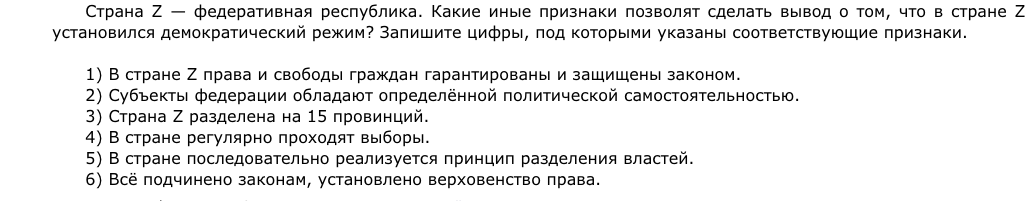 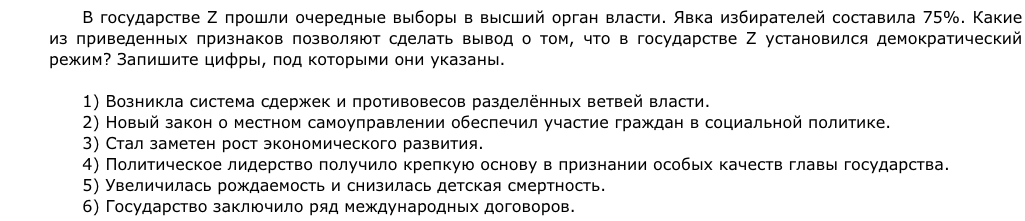 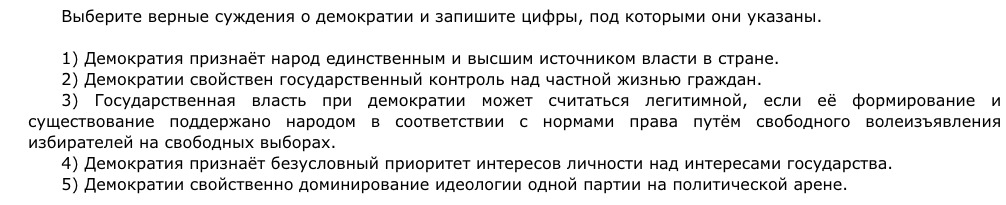